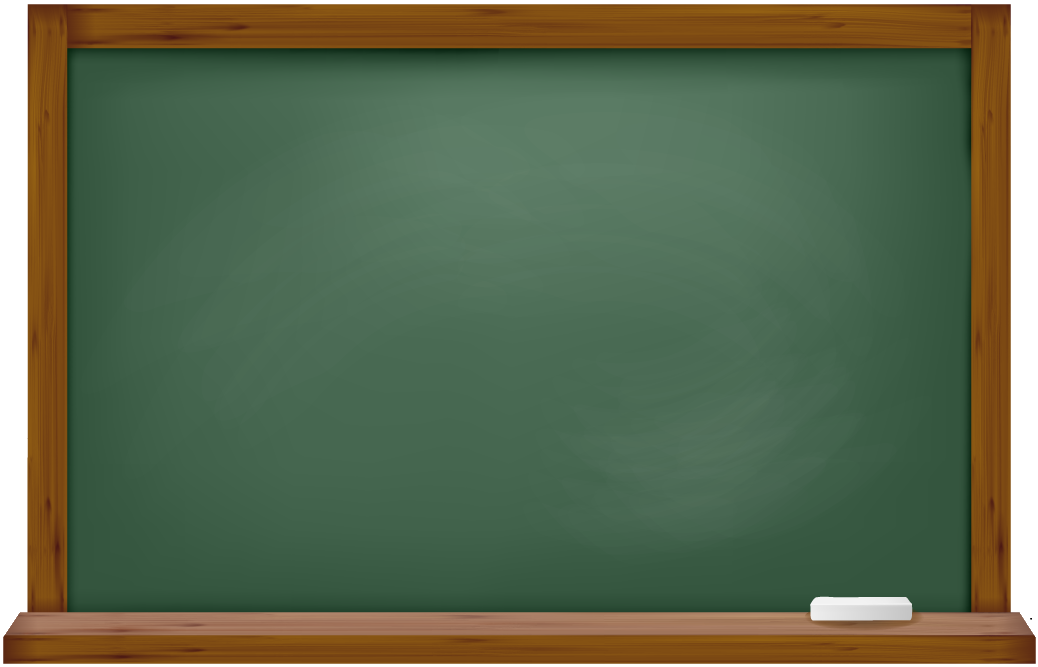 Classwork
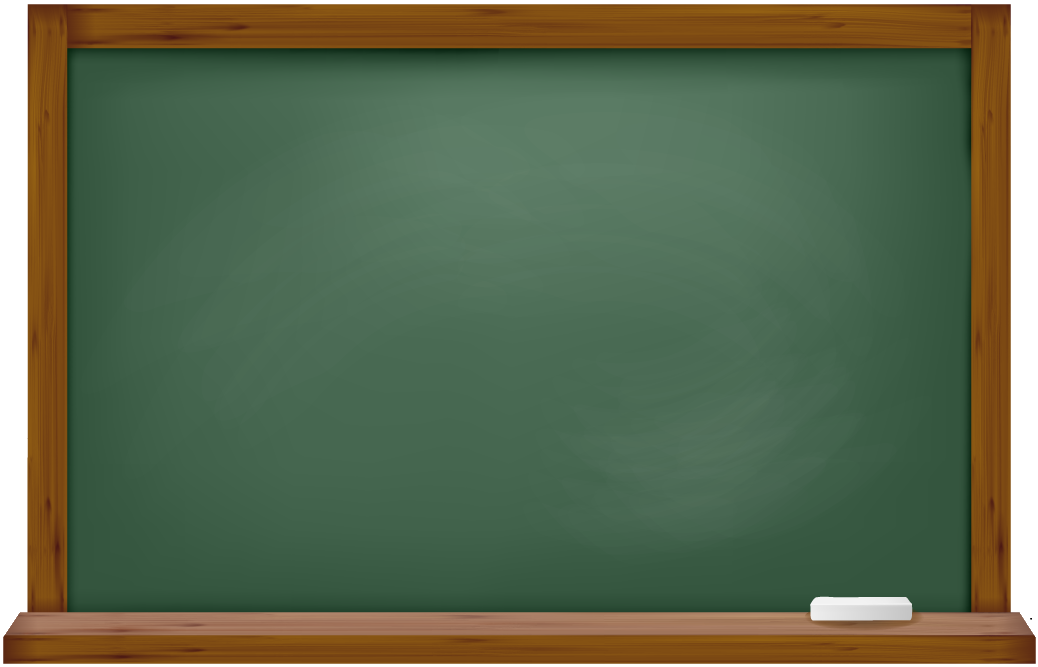 Match the season and the picture 
(подберите слово к картинке)
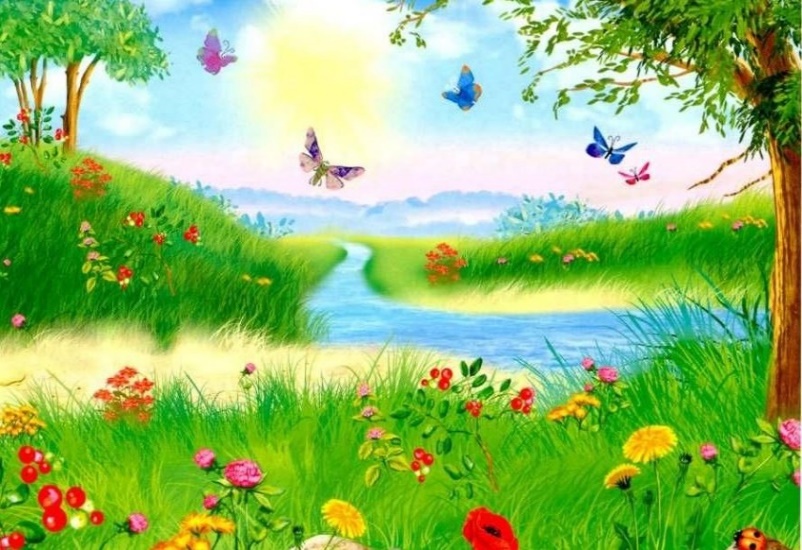 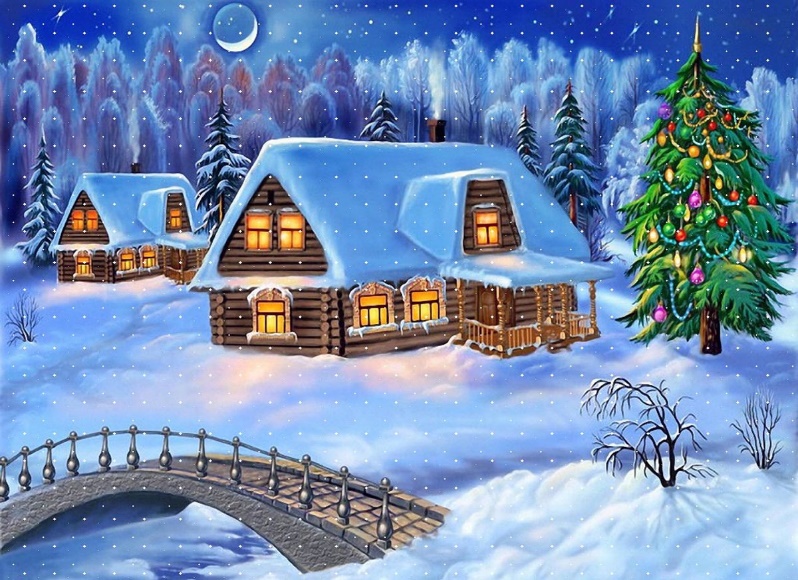 spring
winter
summer
autumn
1
3
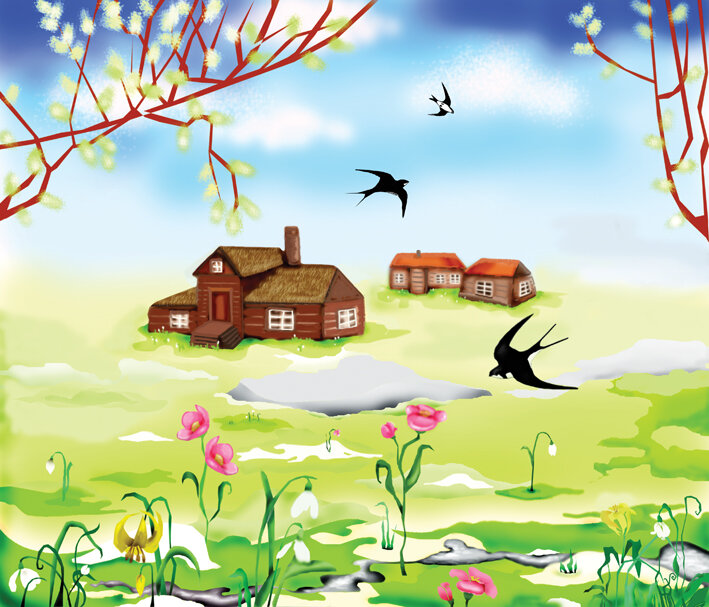 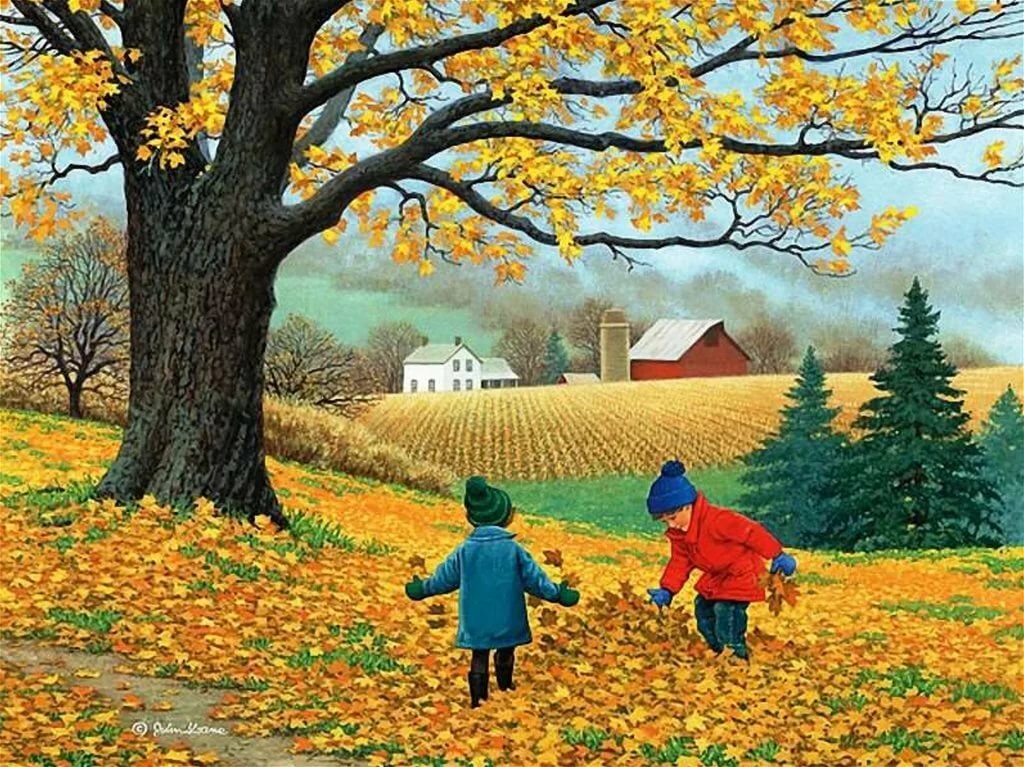 2
4
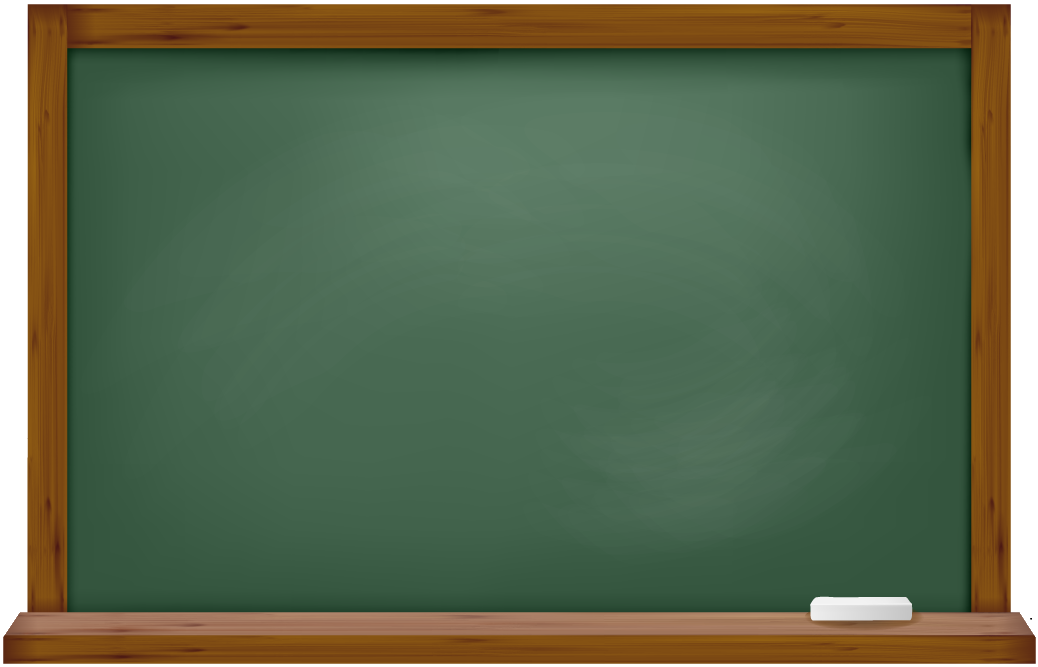 Проверьте свои ответы.
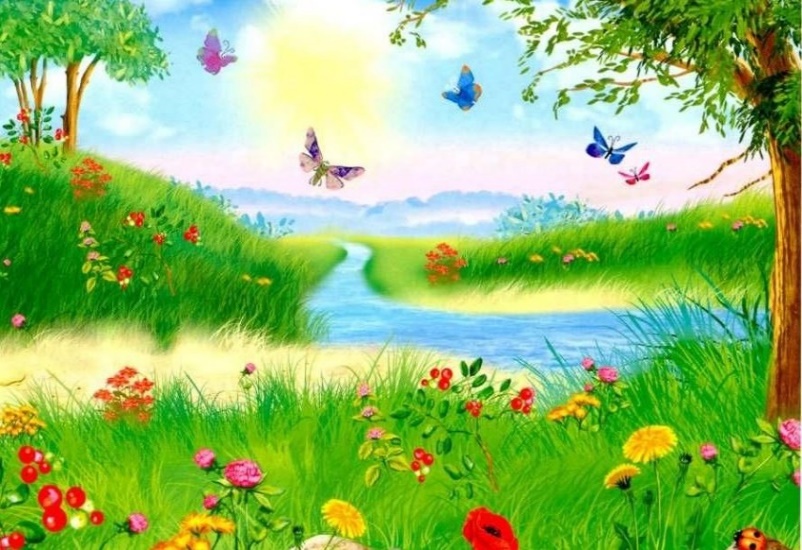 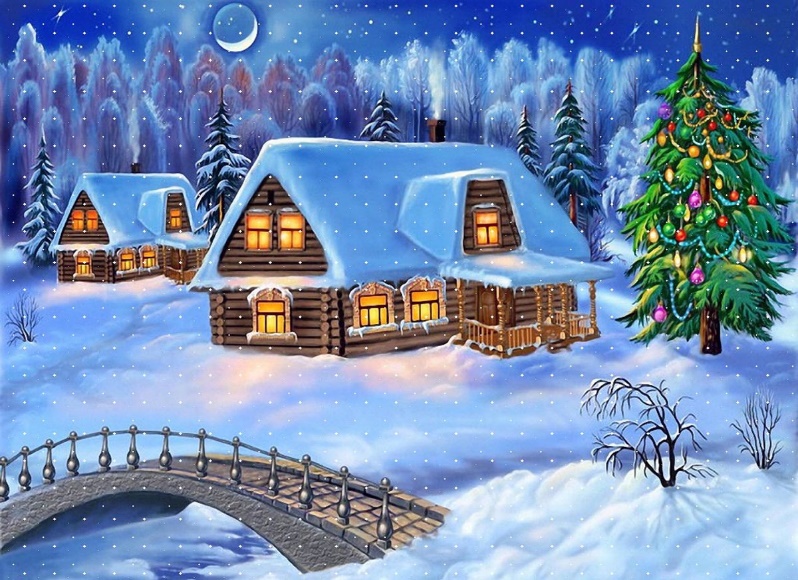 spring
autumn
summer
winter
1
3
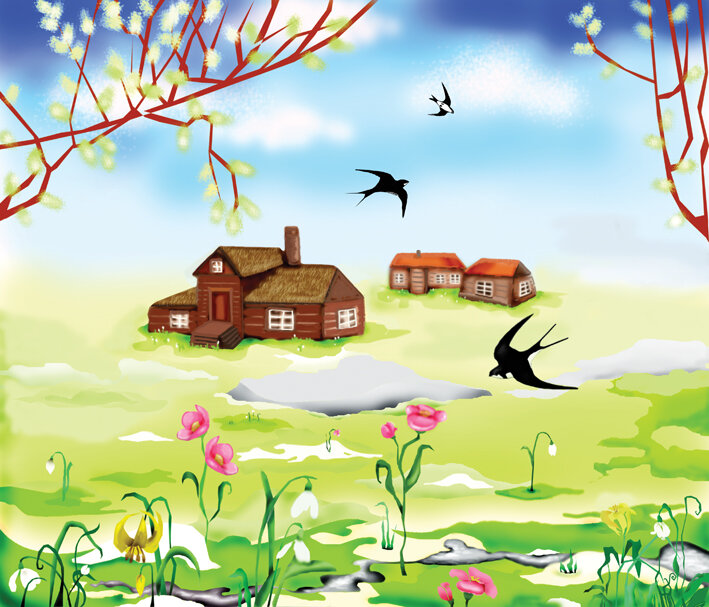 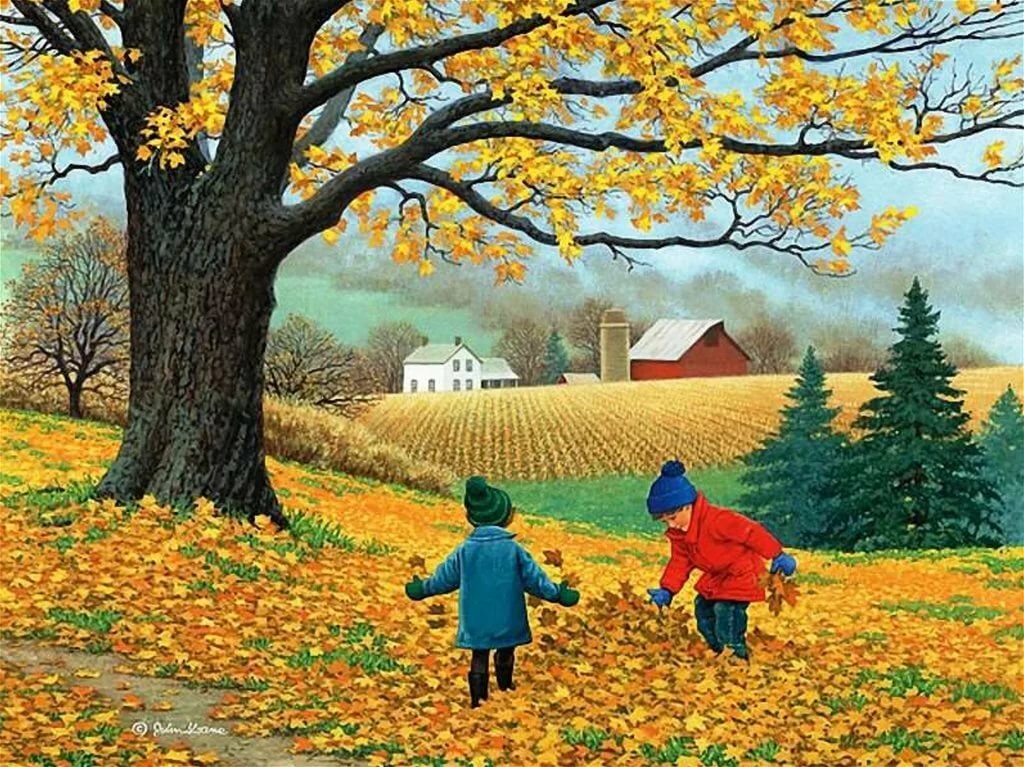 2
4
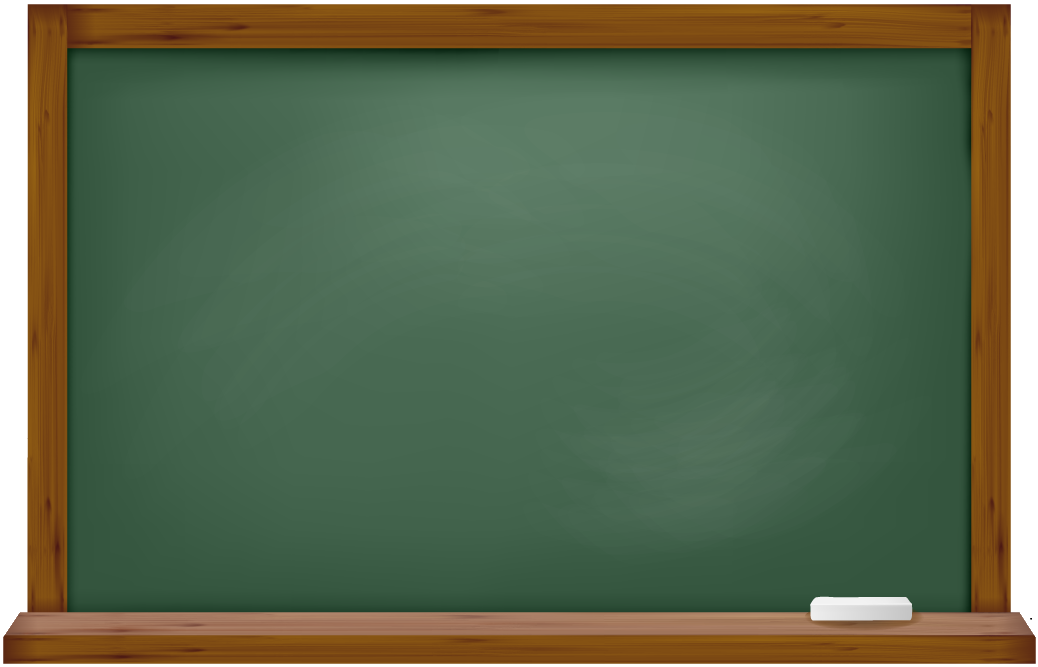 Составьте предложение (устно).
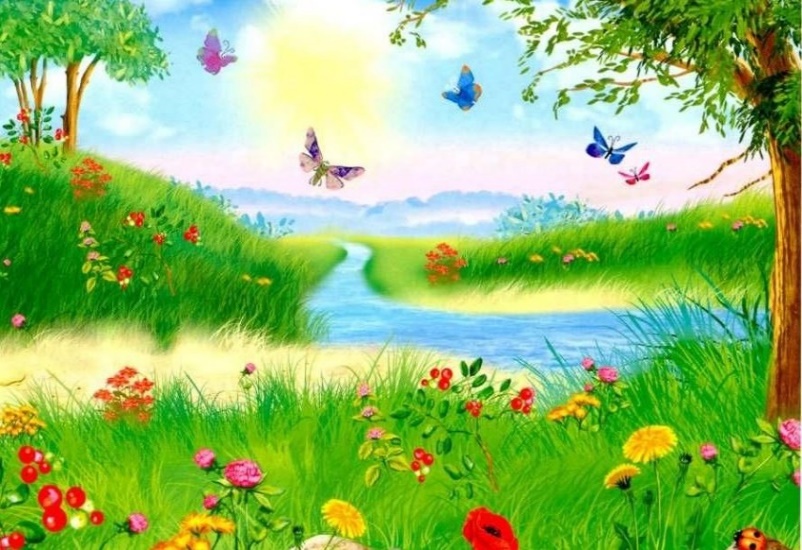 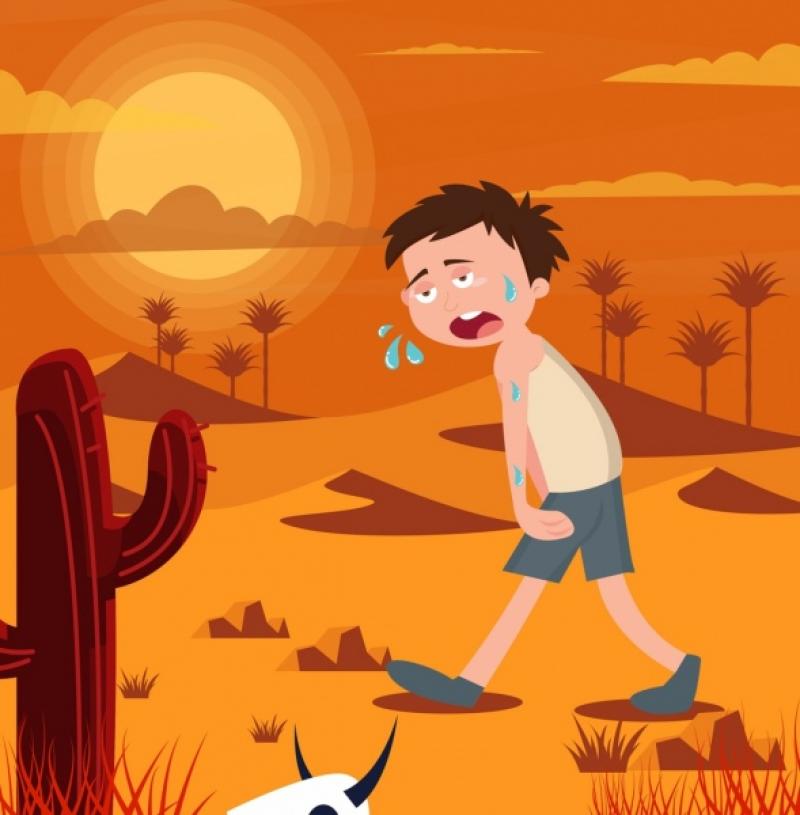 in
It`s
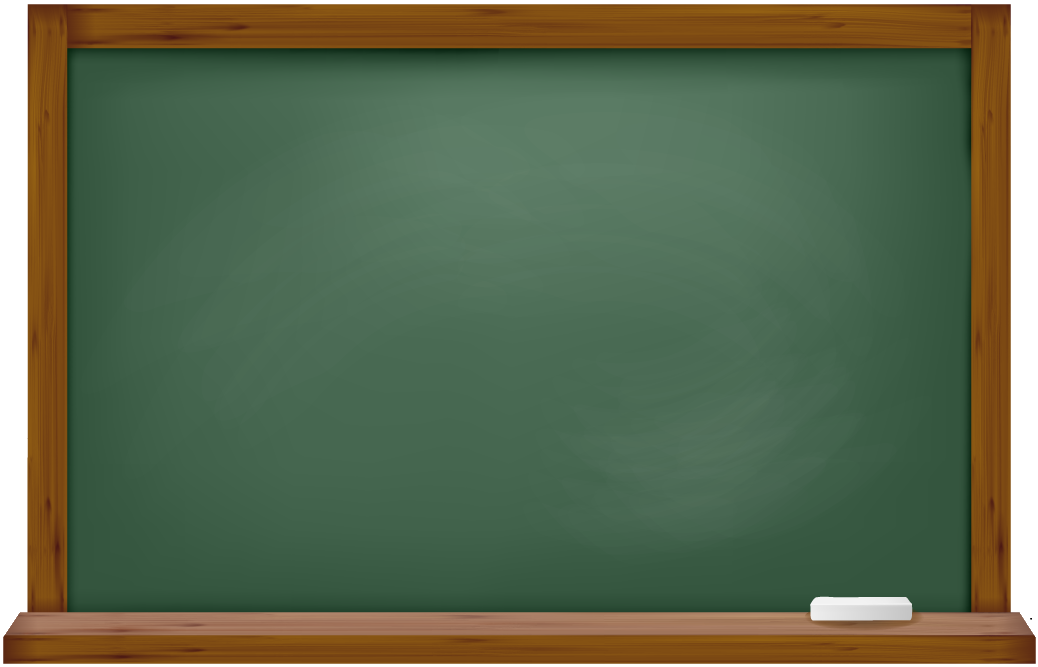 Составьте предложение (устно).
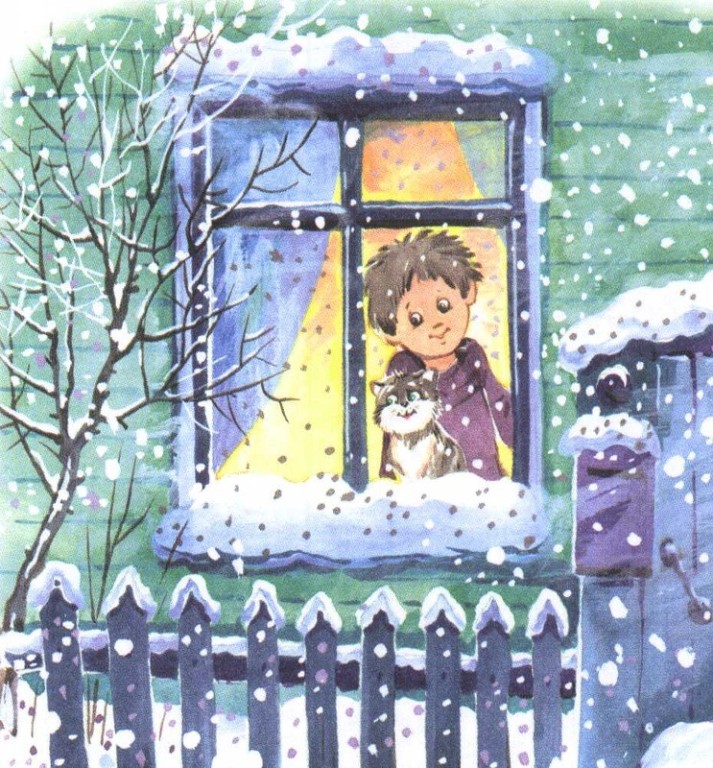 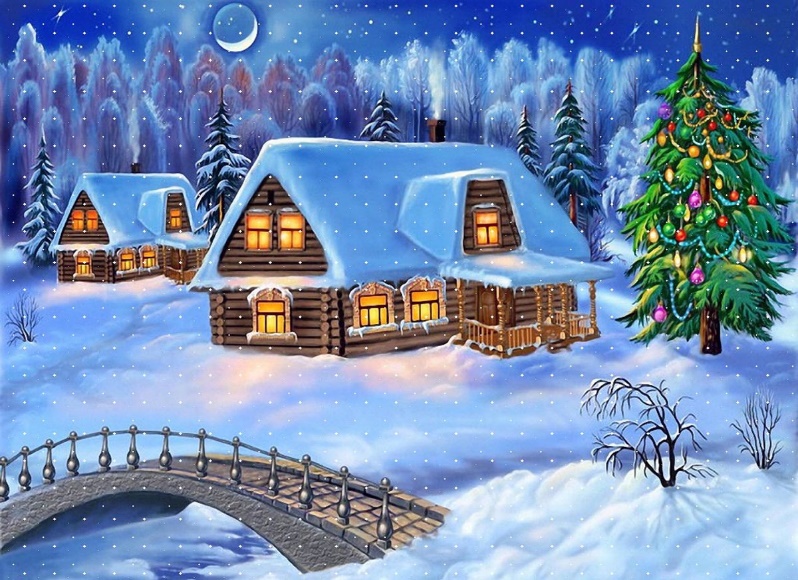 in
It`s
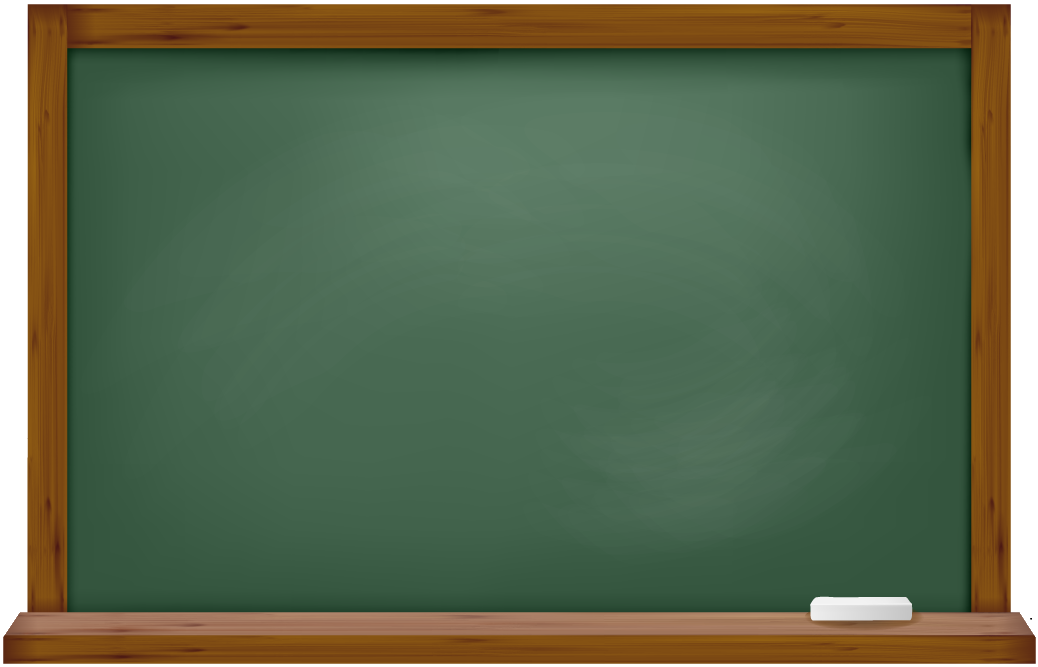 Составьте предложение (устно).
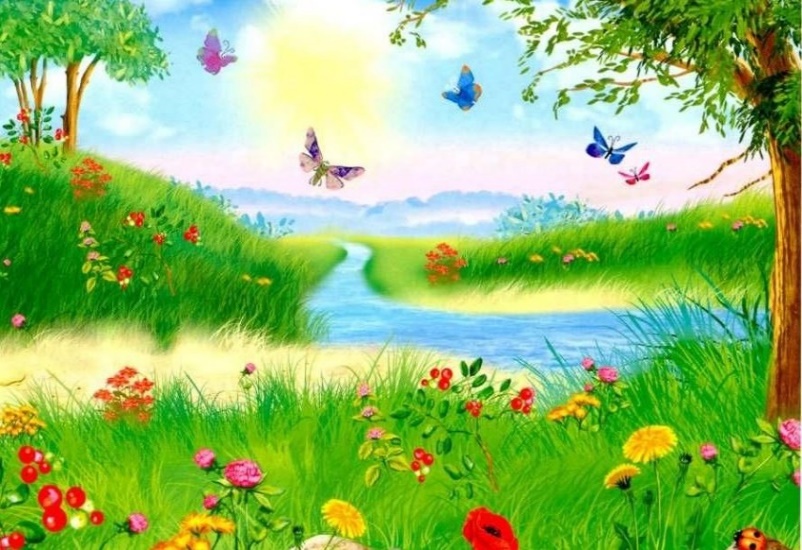 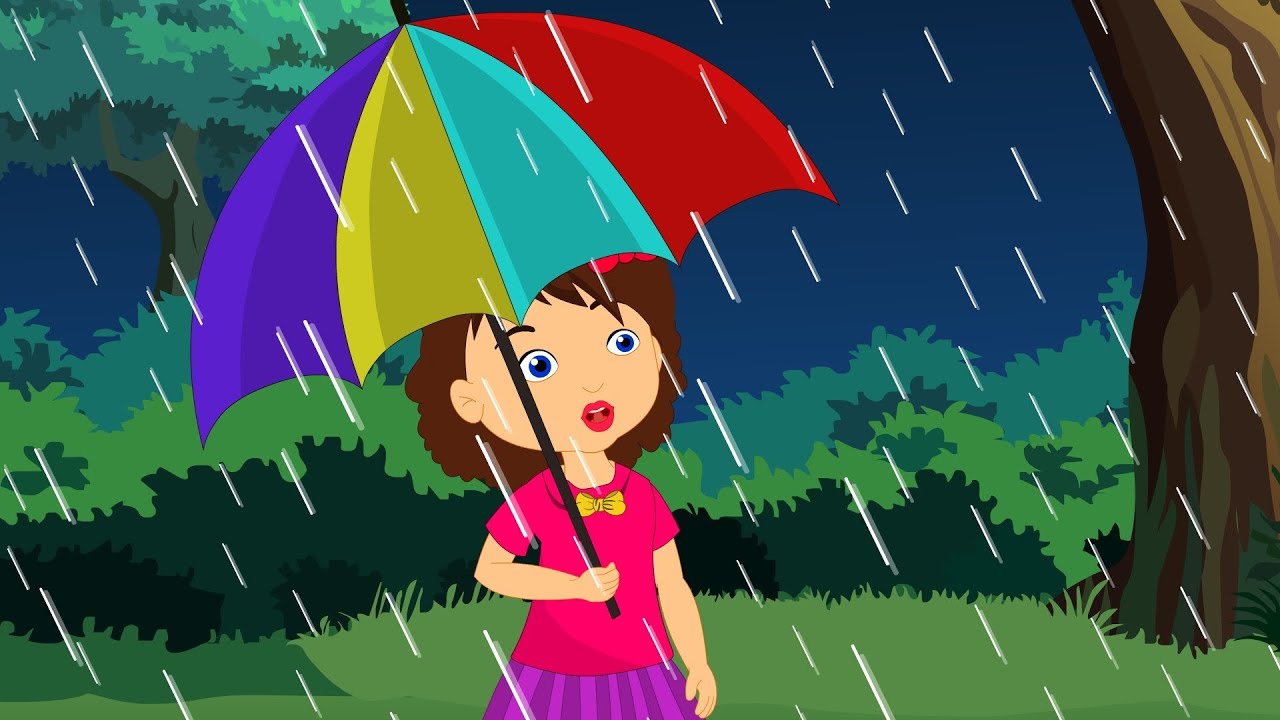 in
It`s
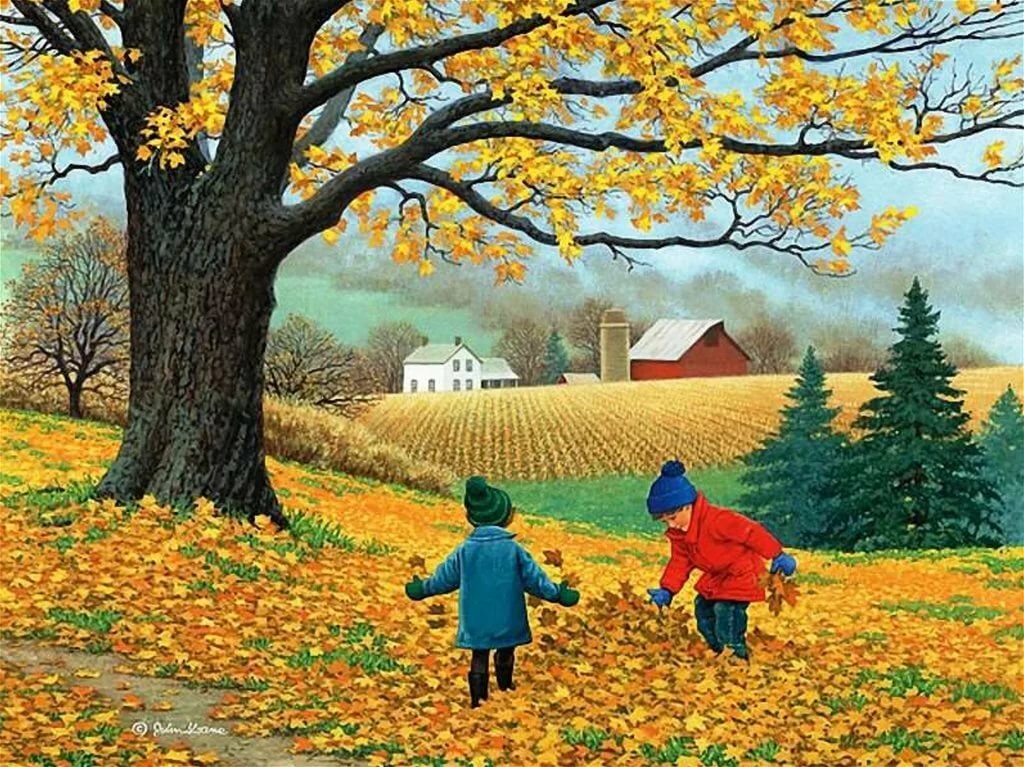 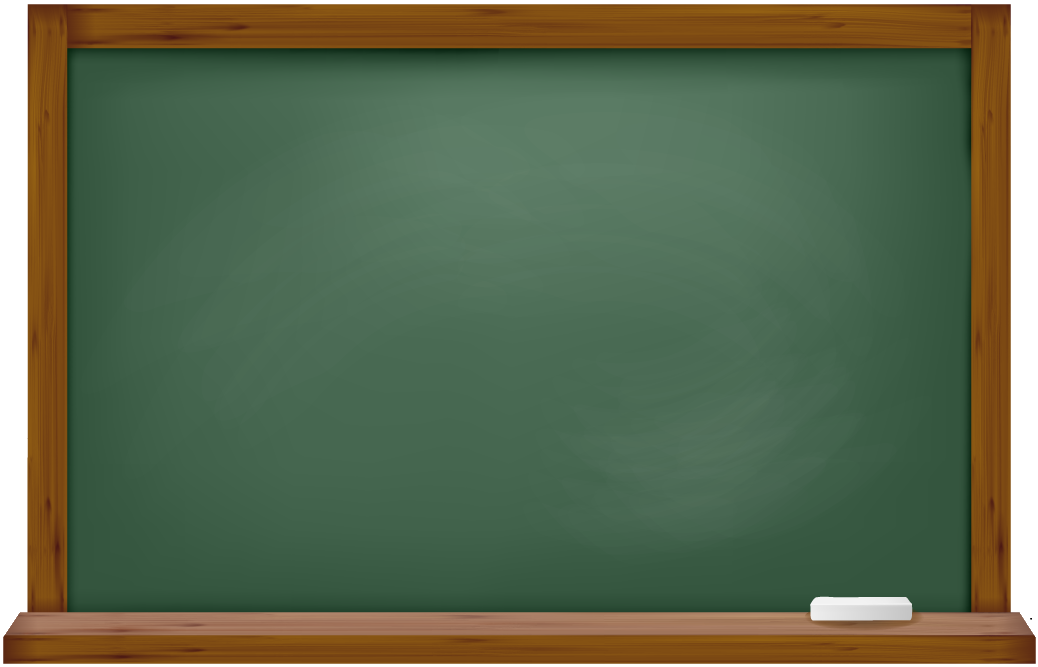 Составьте предложение (устно).
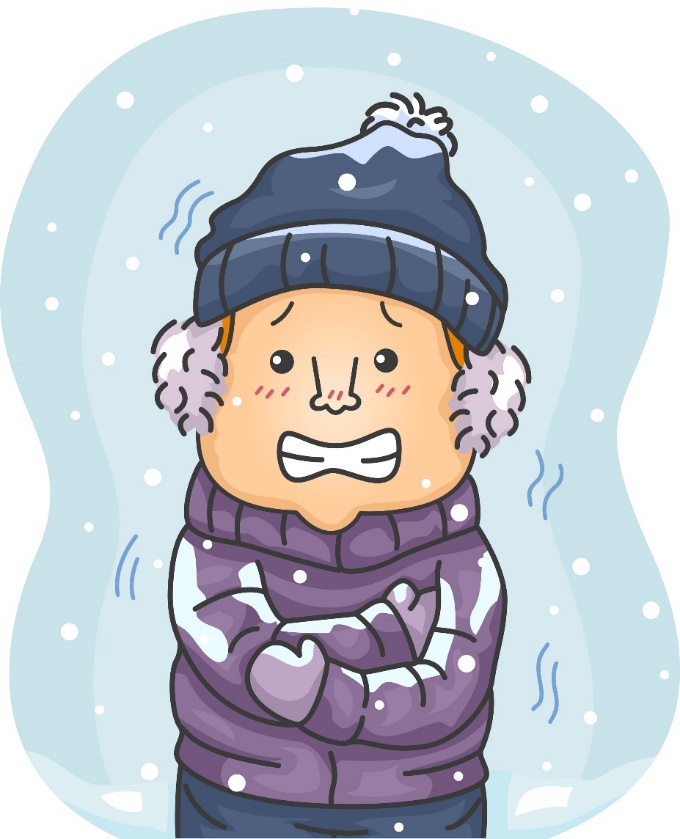 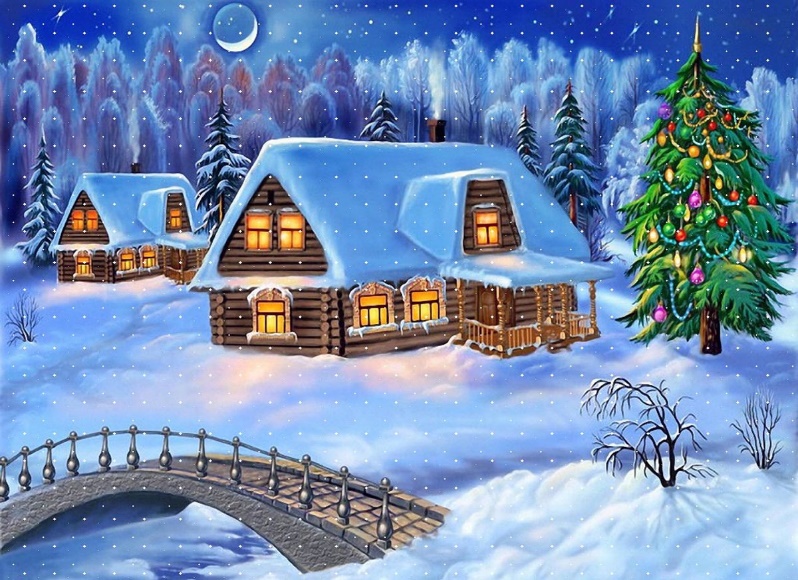 in
It`s
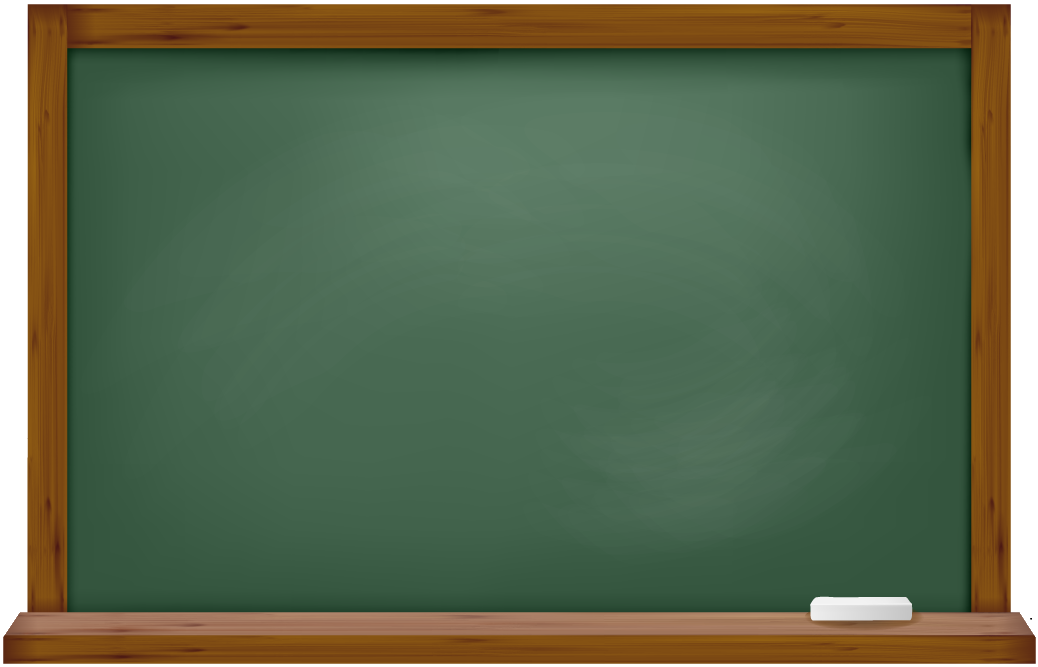 Составьте предложение (устно).
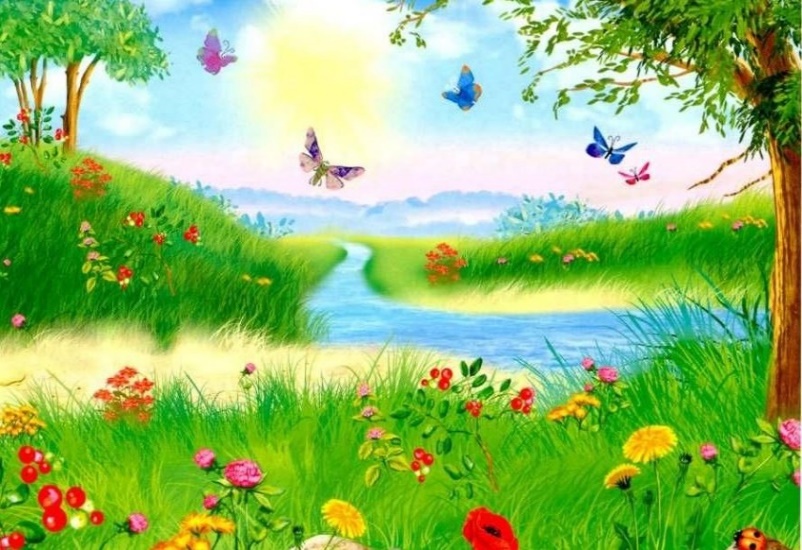 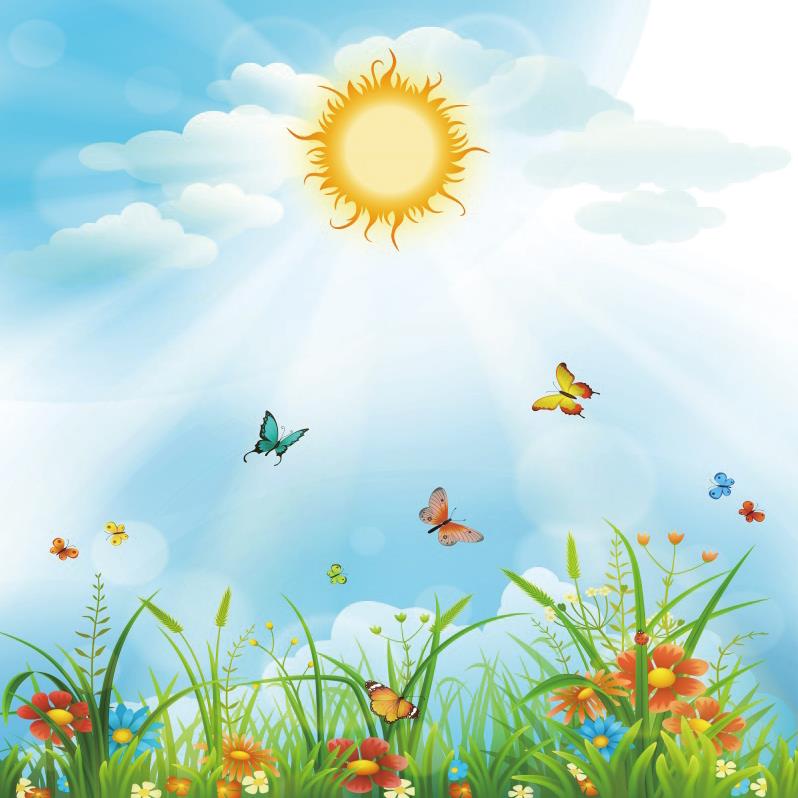 in
It`s
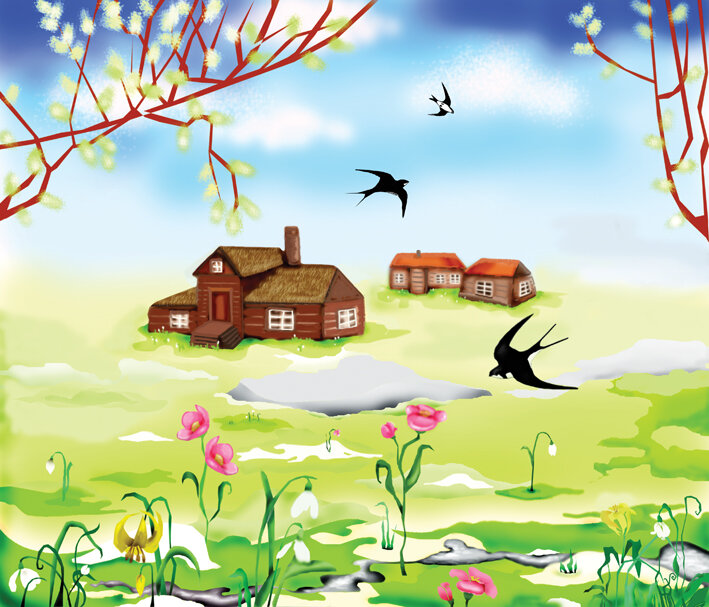 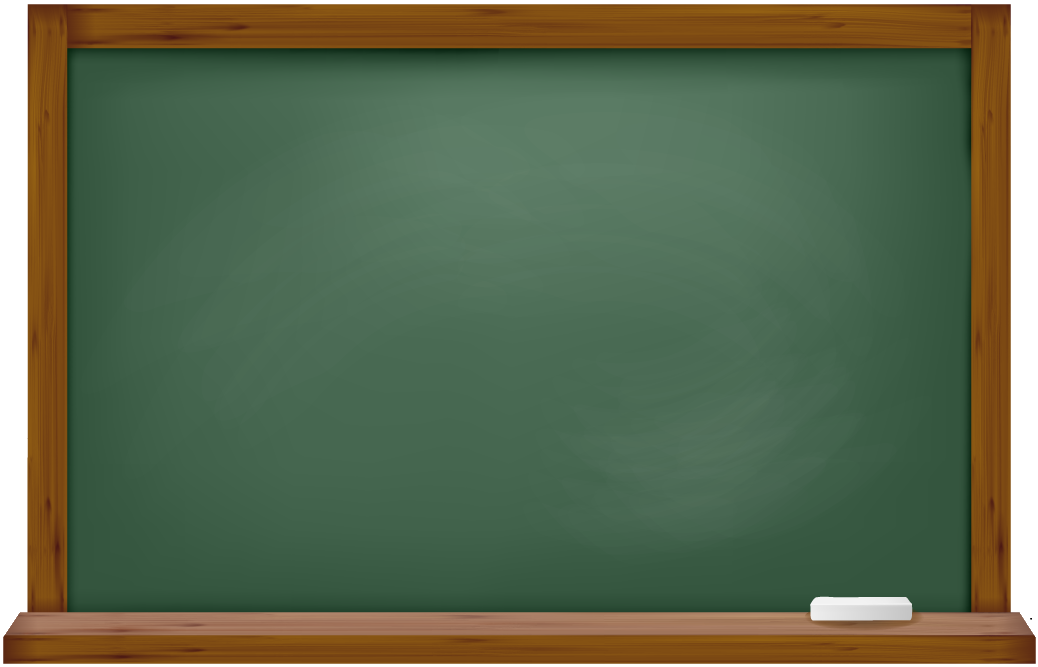 Запишите слова в словарь.
season – время года
[ɔ:]
because - потому что
[ə]
favourite - любимый
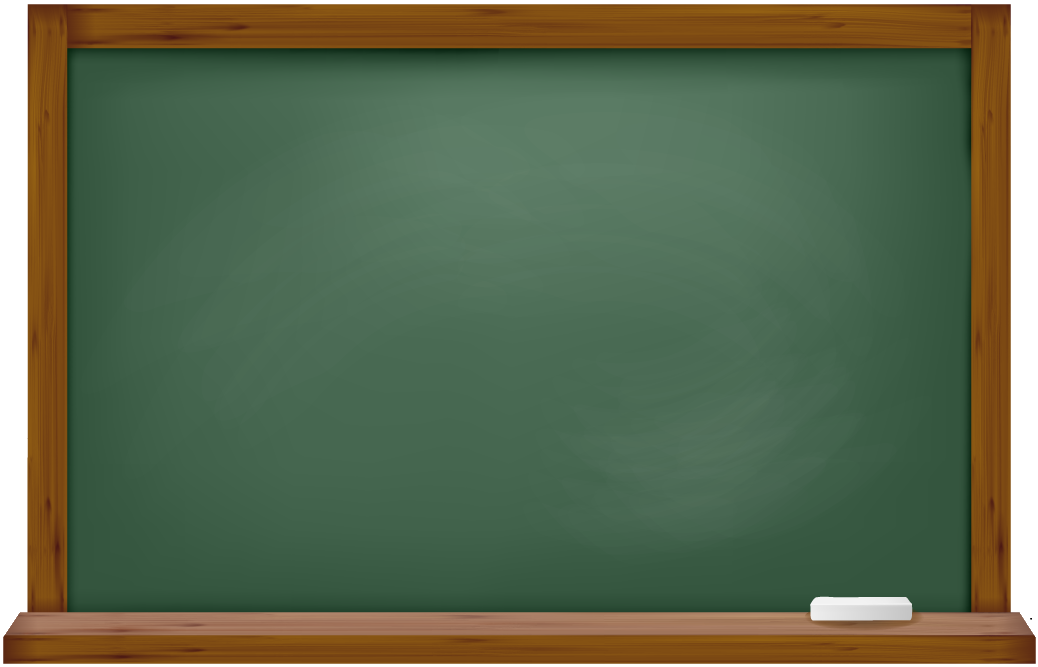 Составьте предложение (устно).
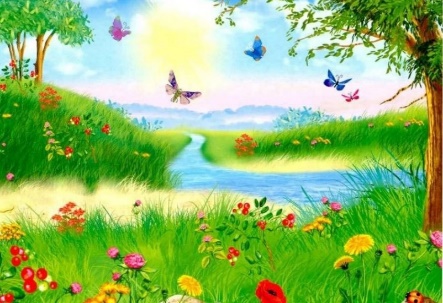 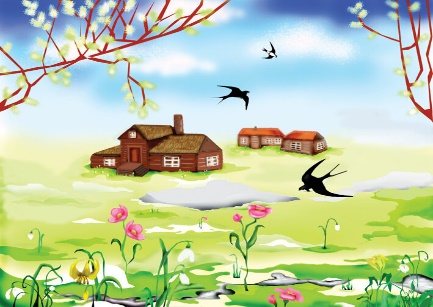 is my favourite season.
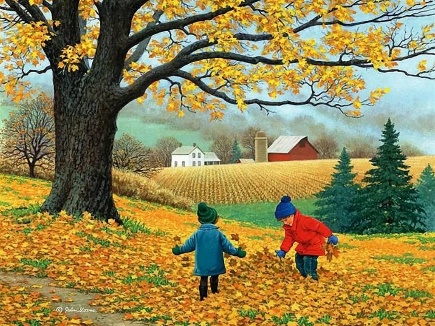 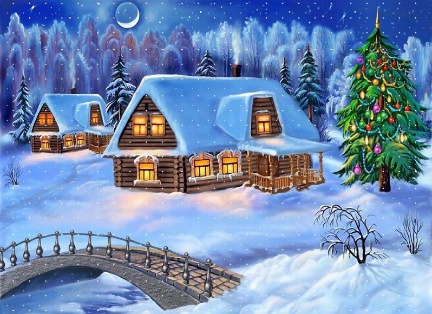 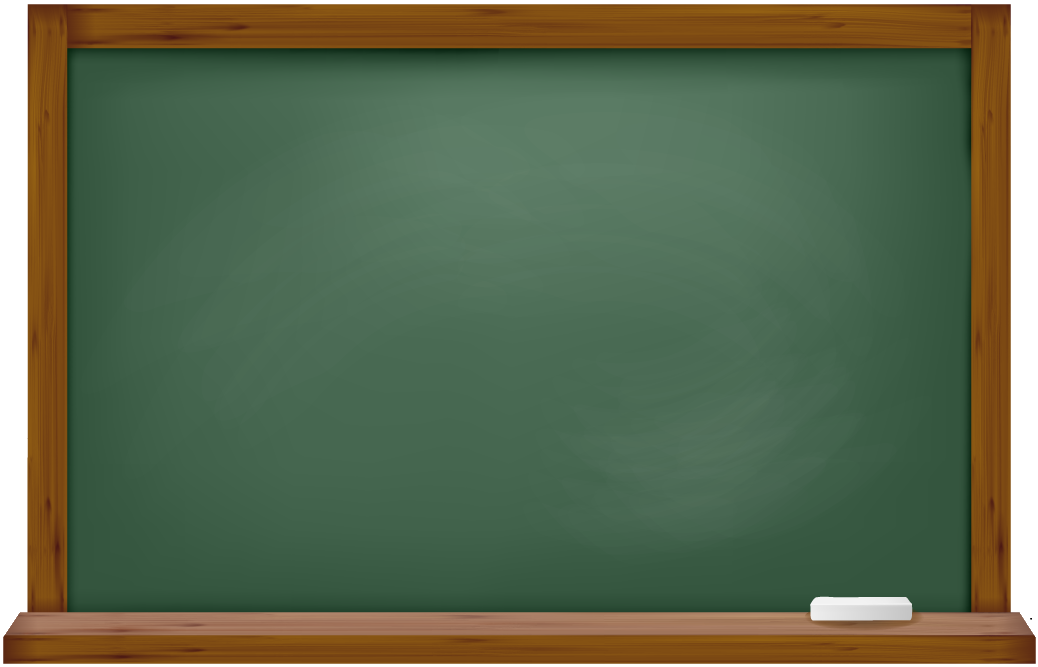 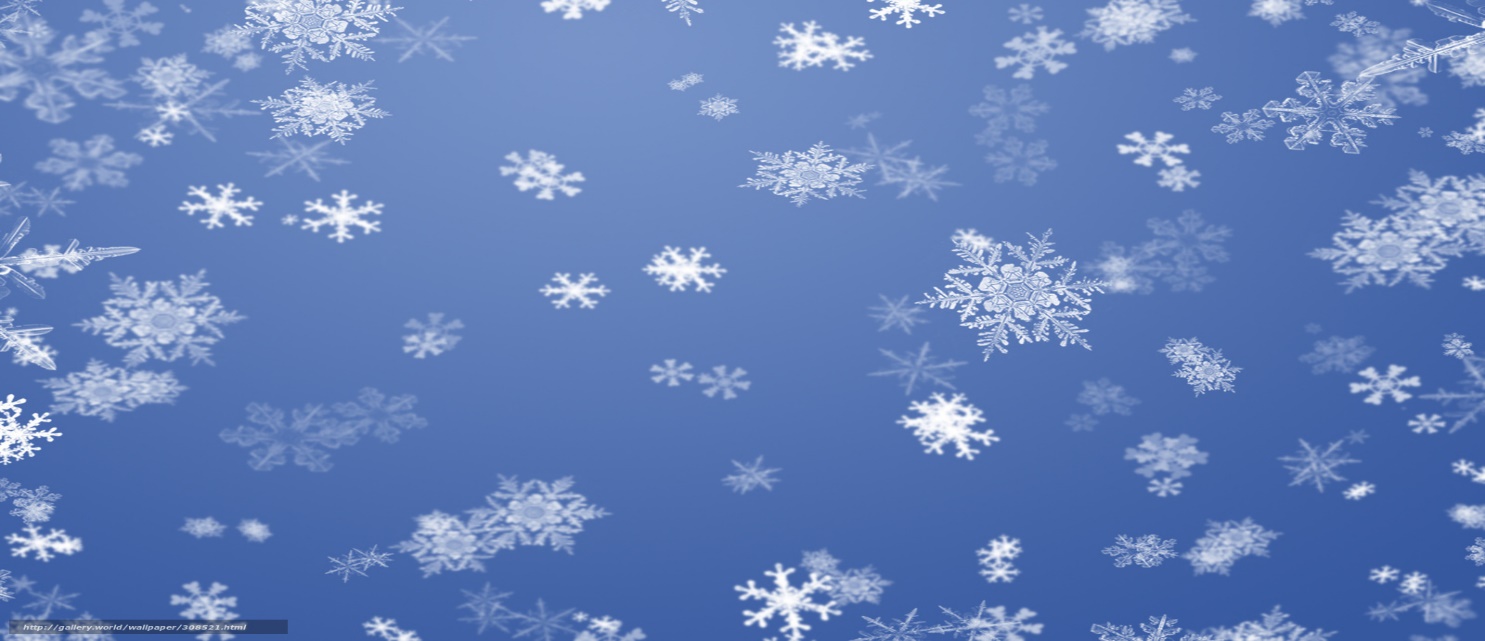 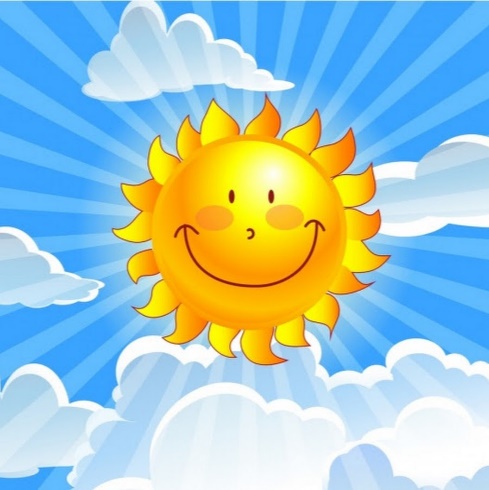 It`s snowing.
It`s sunny.
It`s raining.
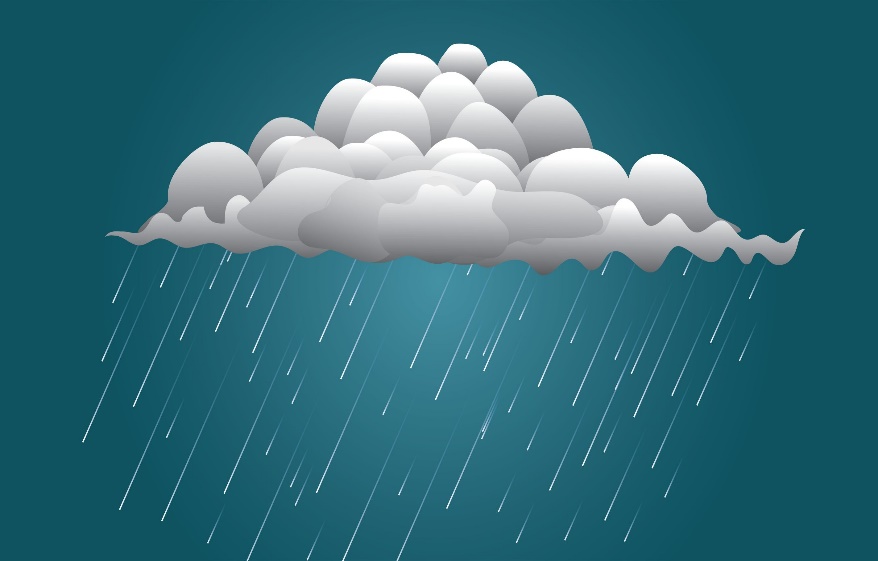 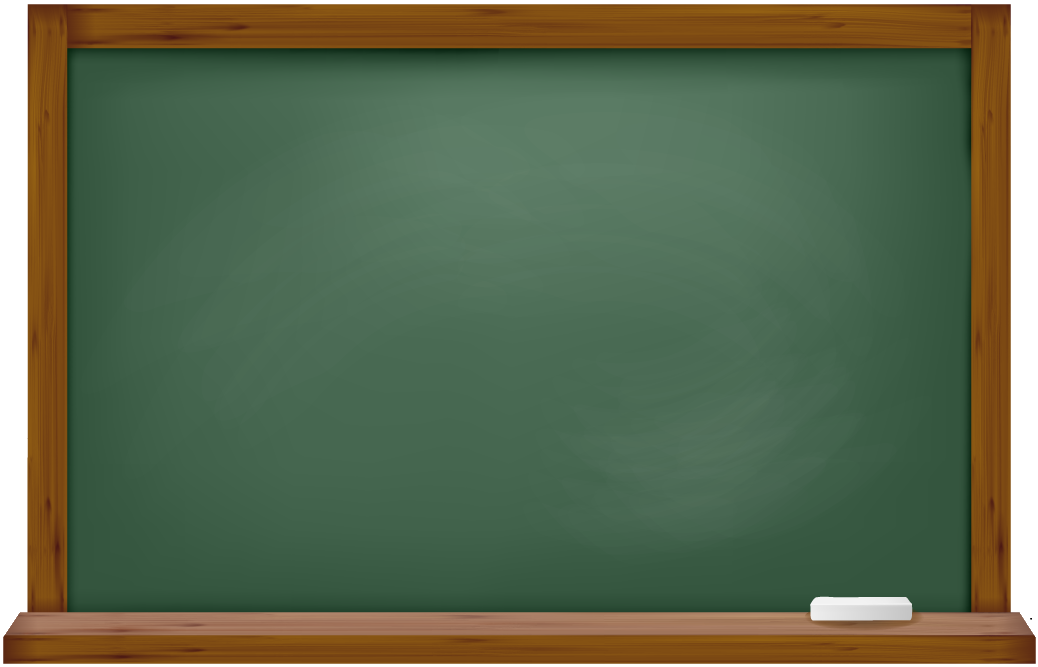 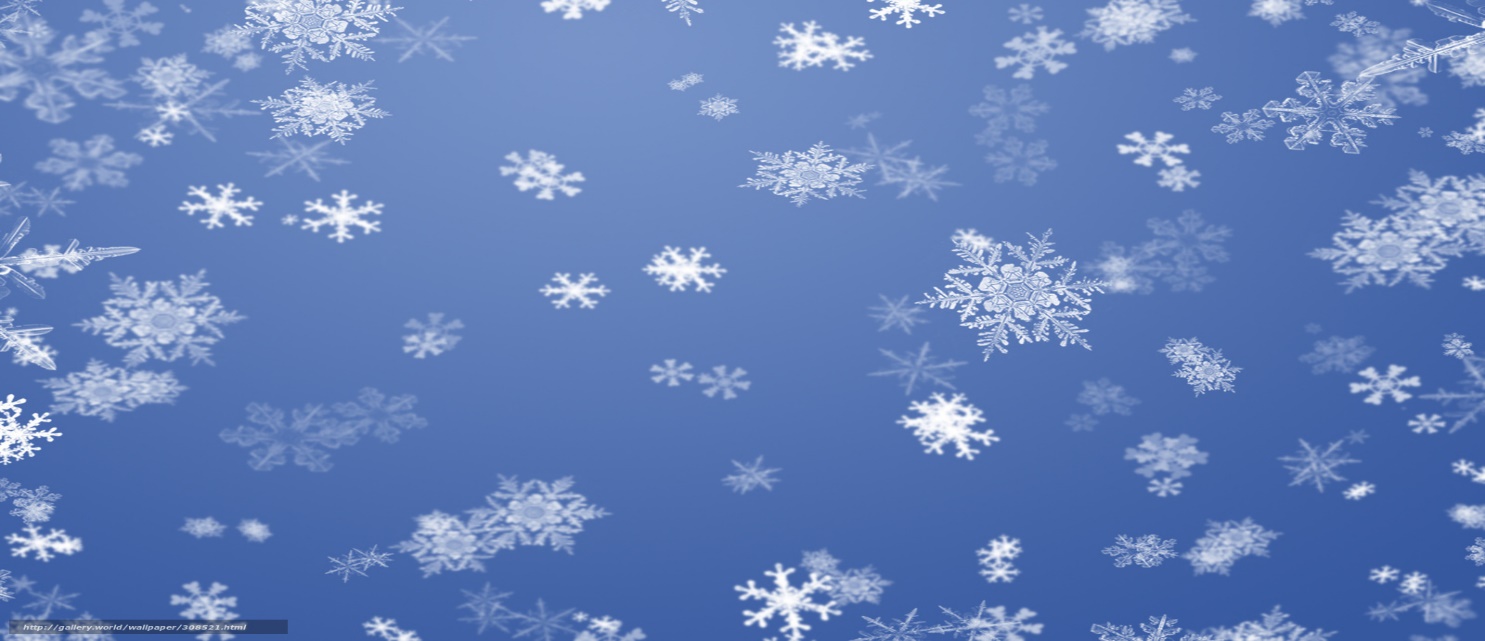 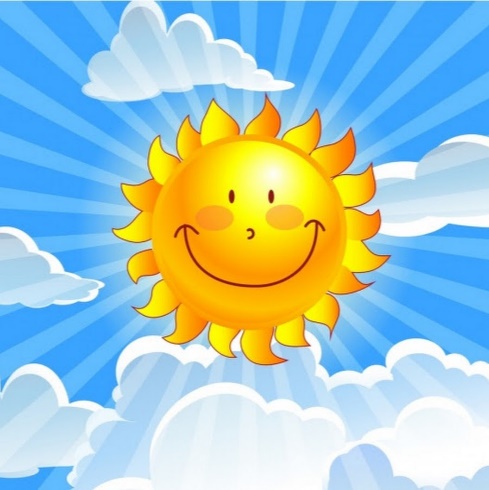 It`s snowing.
It`s sunny.
It`s raining.
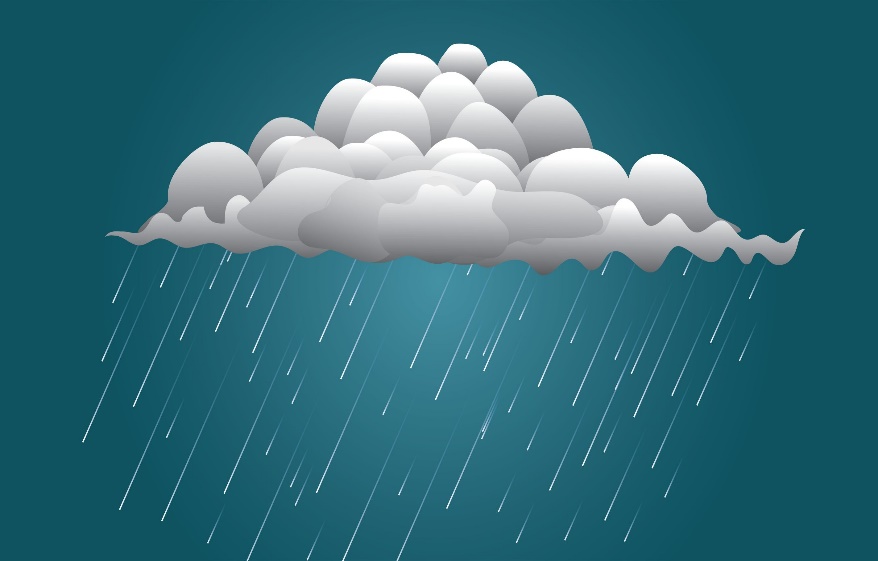 Составьте предложение (устно).
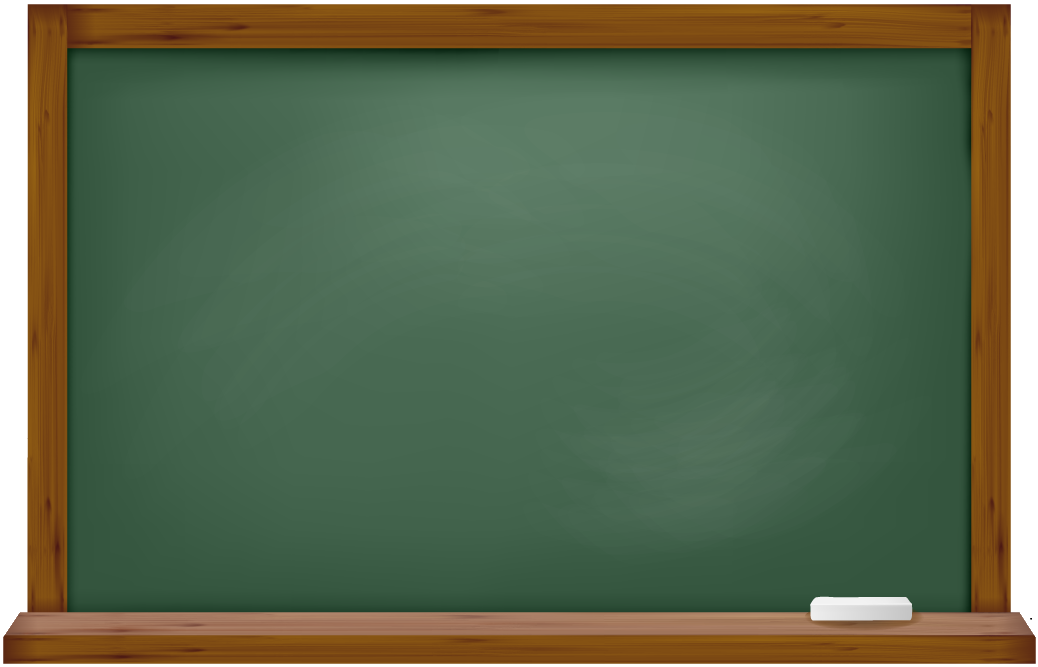 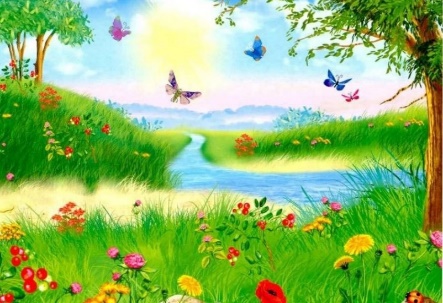 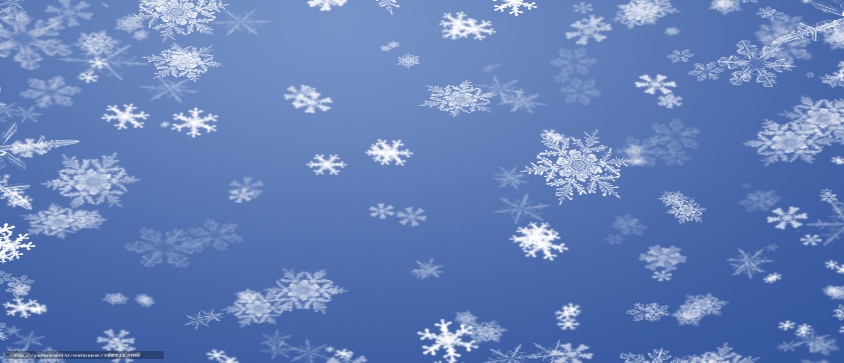 the
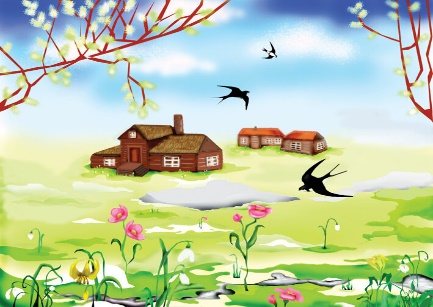 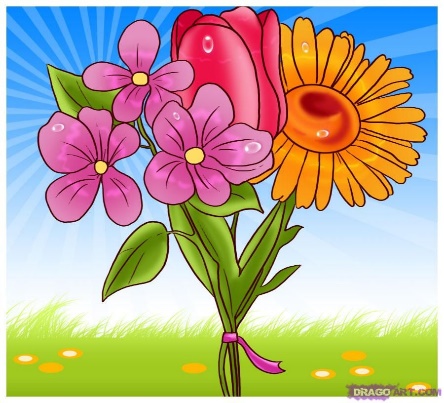 I love
because I love
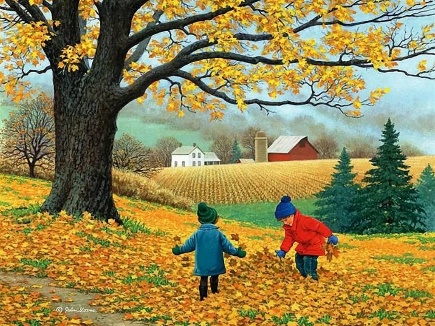 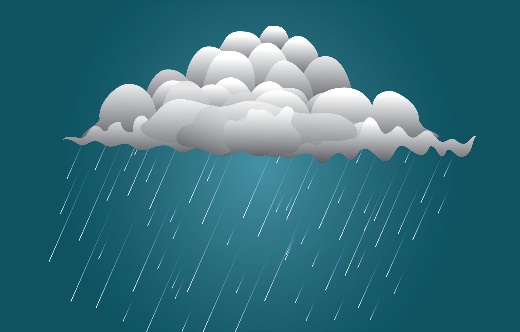 the
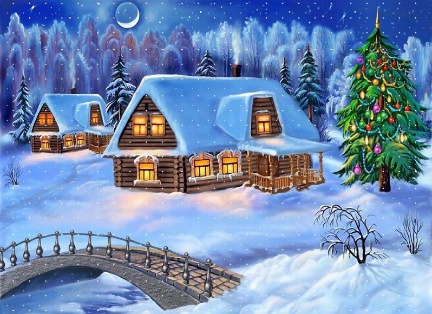 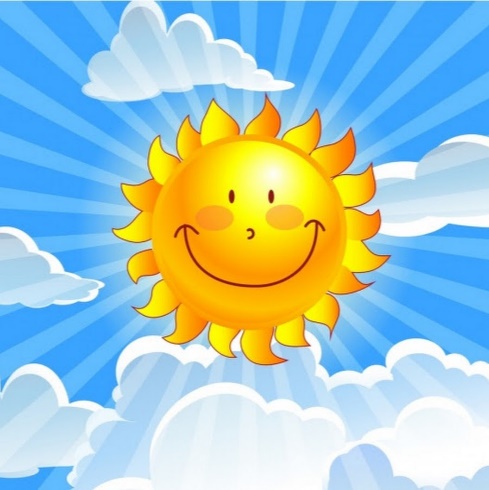 the
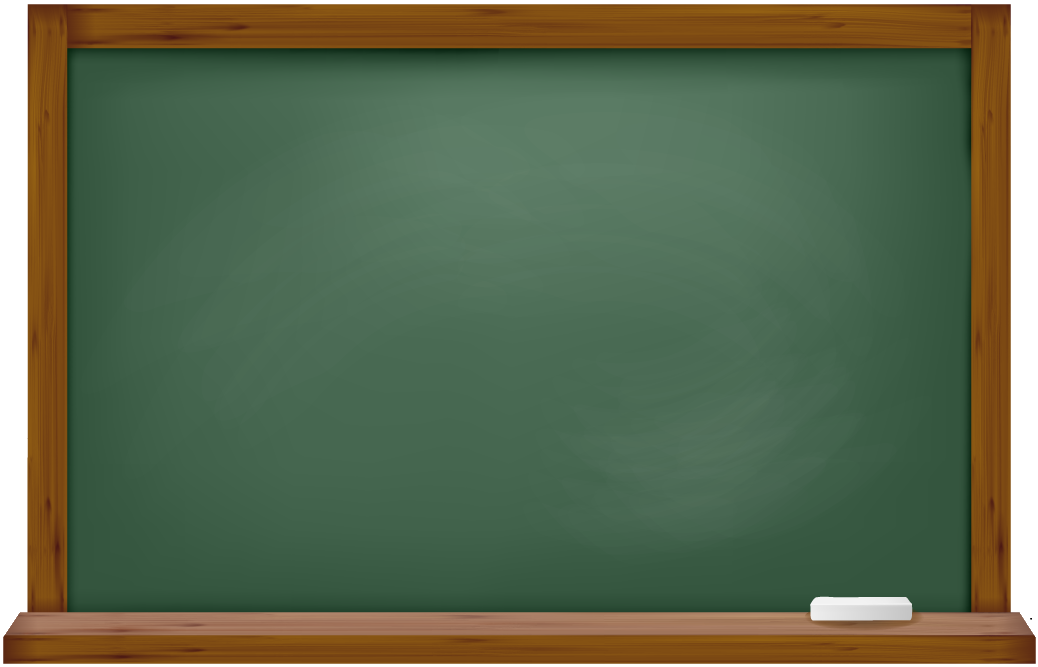 Let`s sing
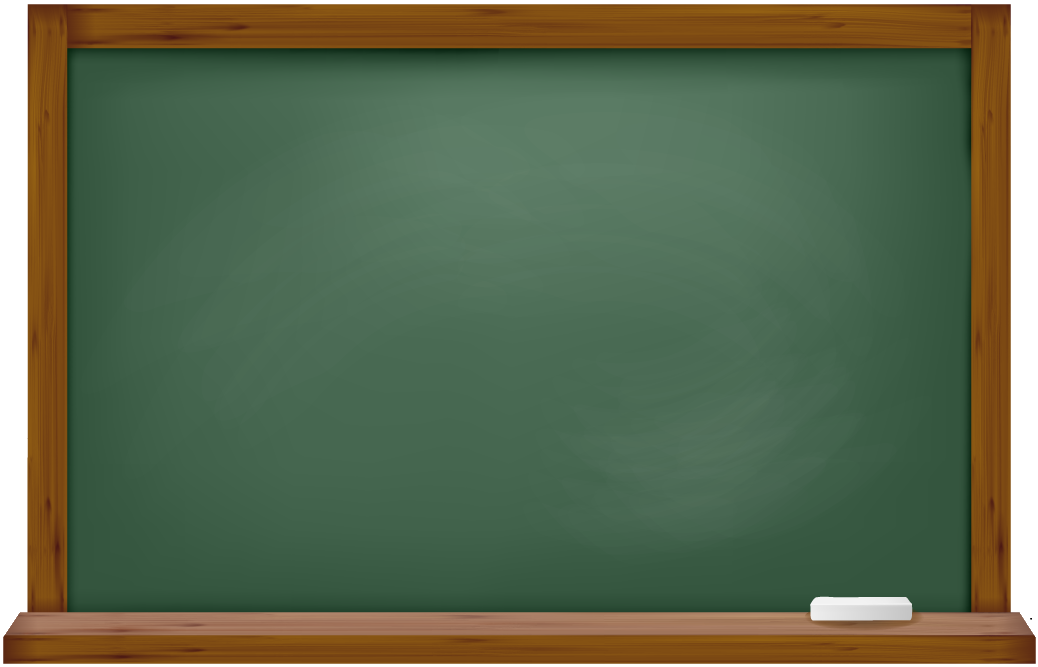 SB 
p.56-57 
ex. 1
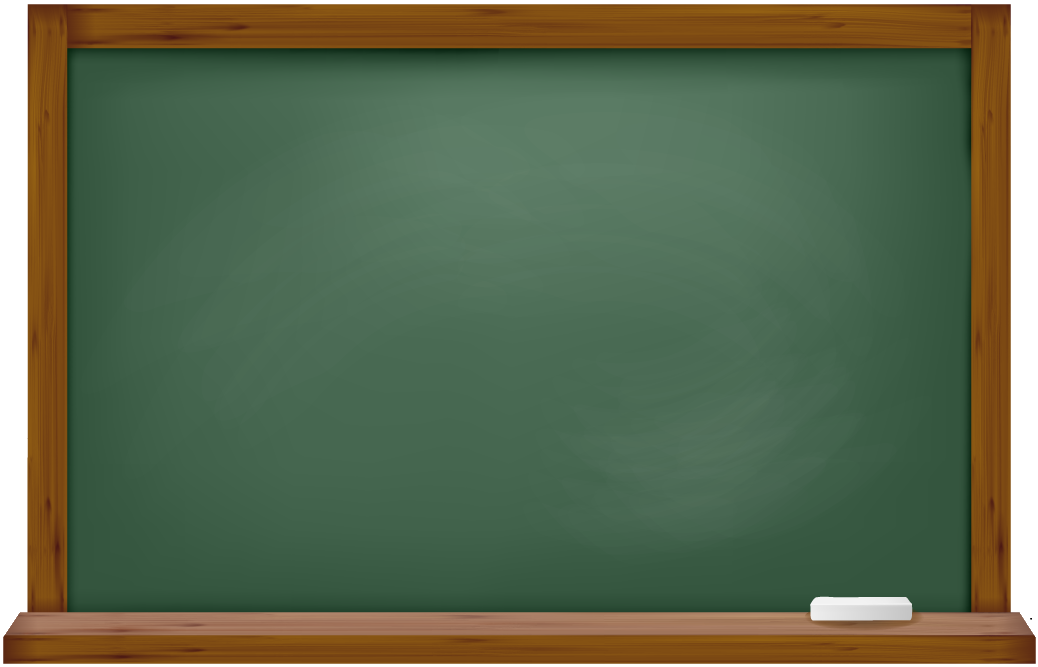 WB p. 28 ex. 6 (выполните упражнение в рабочей тетради)
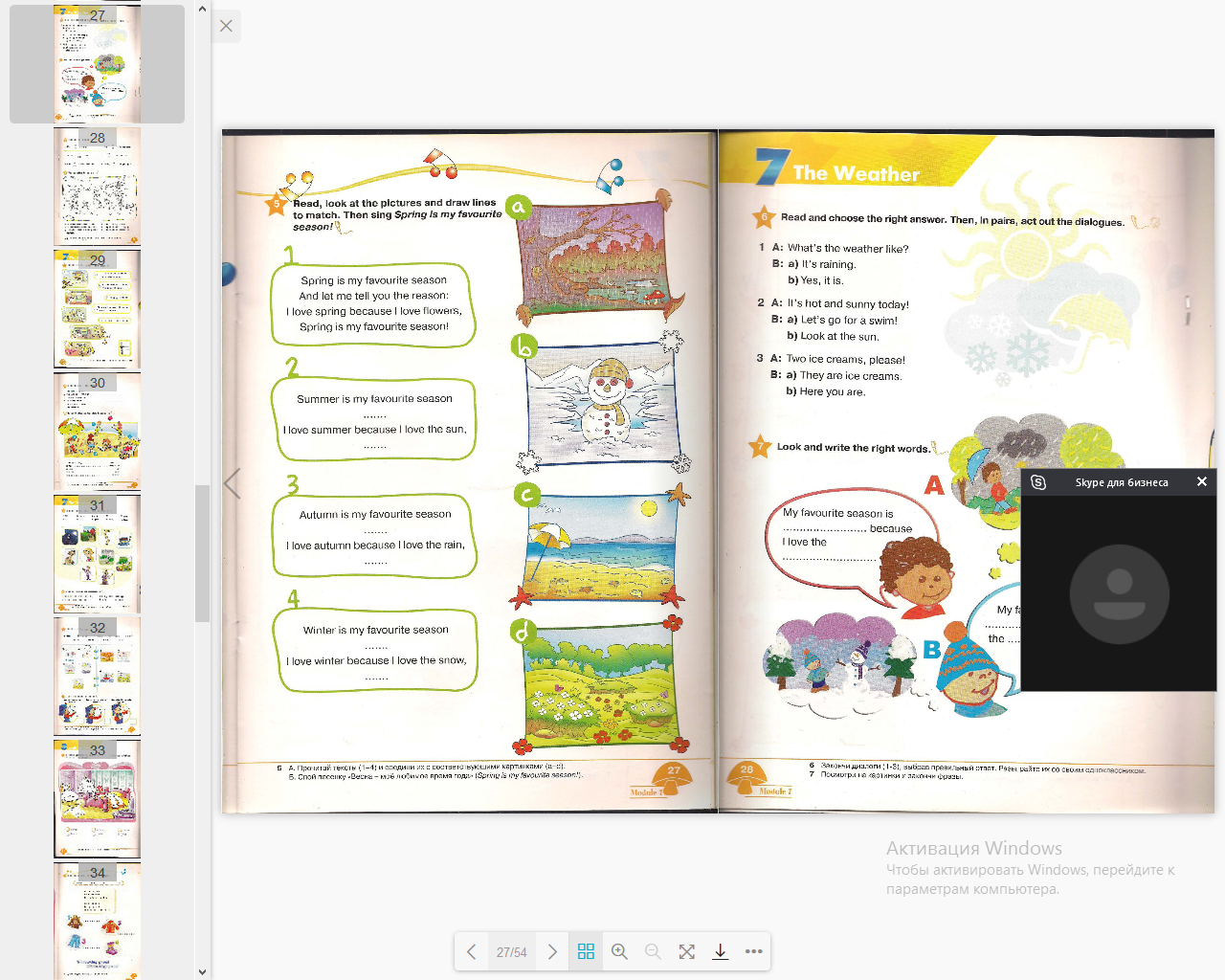 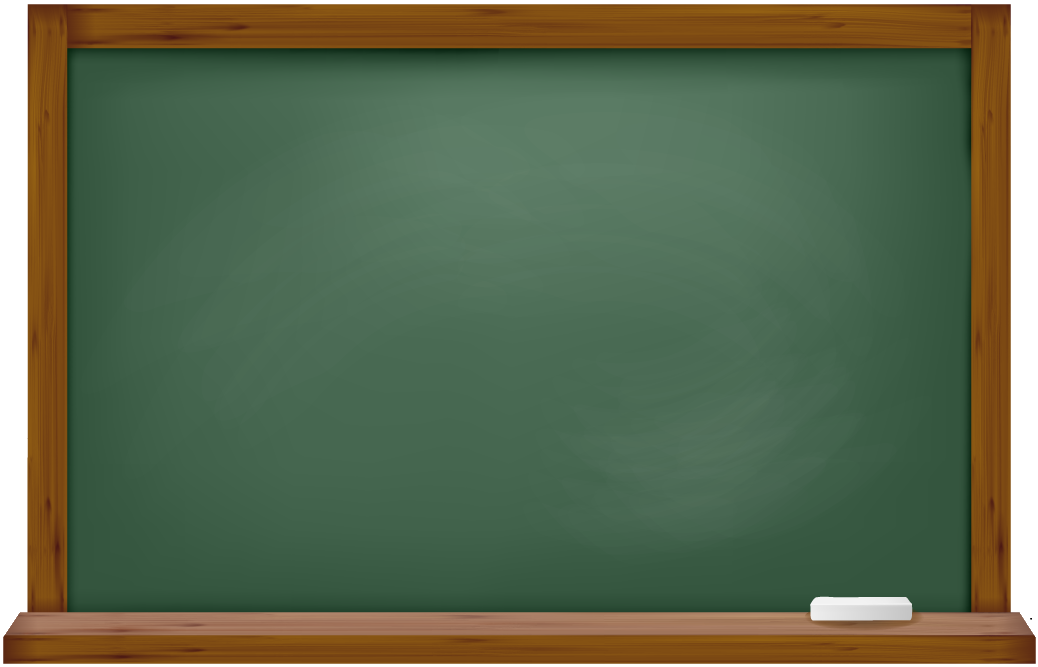 WB p. 28 ex. 6 проверьте свои ответы
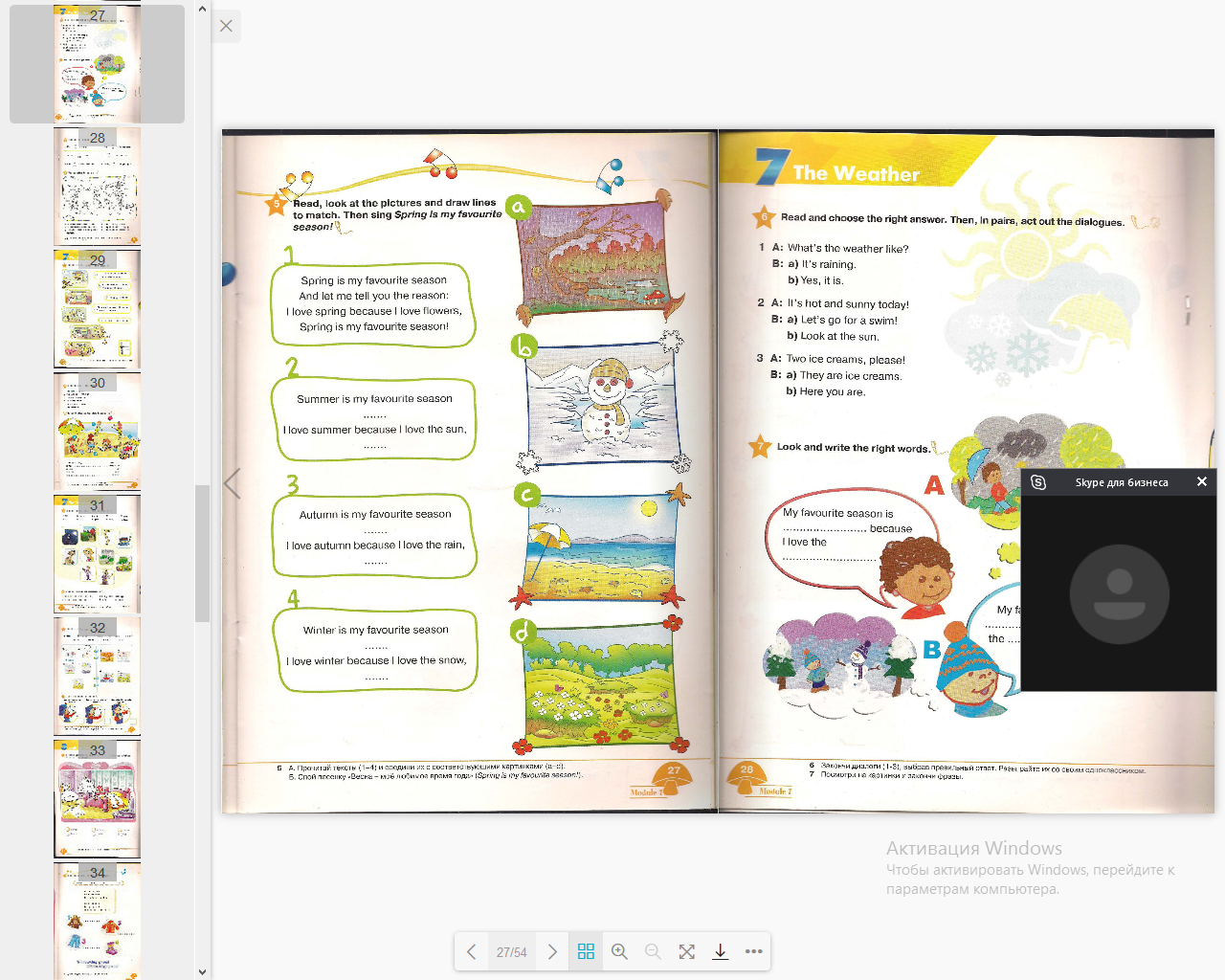 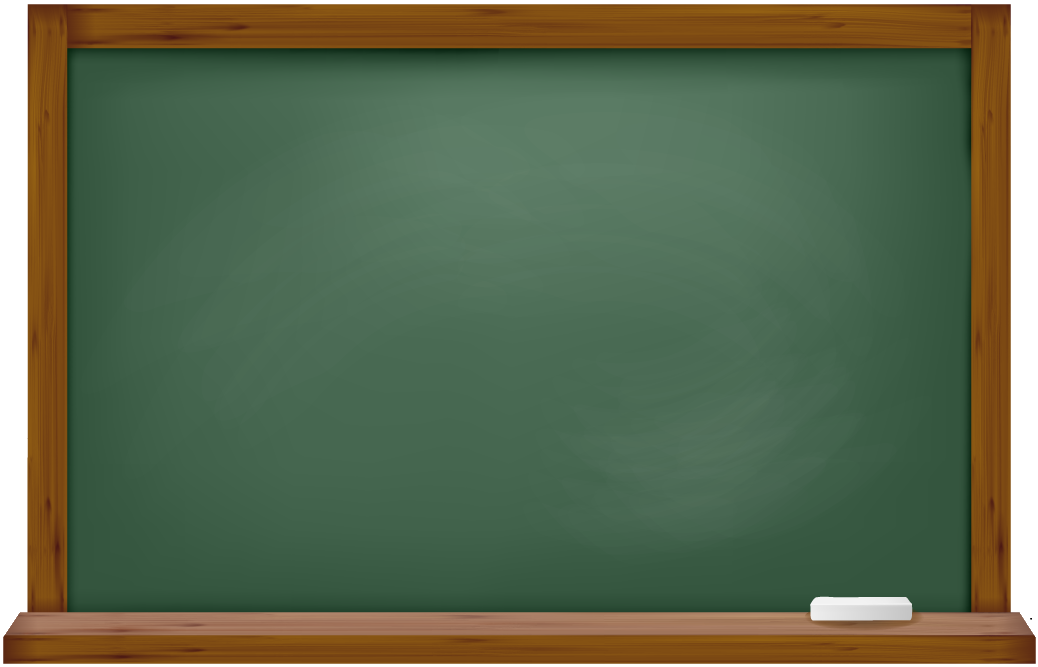 Hometask:
РТ стр. 28 упр. 7;
учебник стр. 61 упр 3, 5; 
выучить слова